PĒTNIECĪBAS VIRZIENI EKA
Jeļena Titko
Ekonomikas un kultūras augstskola
Zinātņu un starptautisko attiecību prorektore
Mācību-metodiskā konference "Mācību metodiskā un zinātniskā darba organizācija studiju procesā", 2016.gada 30.novembrī
KĀPĒC NOSAKA?
EKA Zinātnes un radošās darbības attīstības stratēģija 2016.-2020. gadam (ZRDAS2020) 
www.augstskola.lv AUGSTSKOLA  Zinātne un pētniecība 

ZRDAS2020 Rīcības plāns 2016./2017.gadam  GM

6.1. mērķis Studiju virziena stratēģiskā plāna izveidošana pētniecības attīstībai:
Sastādīt sarakstu ar pētniecības virzieniem katram studiju virzienam (atbildīgā persona - ZSAP)
Sastādīt pētniecības virziena ietvaros veikto pētījumu sarakstu ar termiņiem un izpildītājiem (atbildīga persona - PD)
KĀ NOSAKA?
Katra studiju virziena vadītāji vai virziena studiju programmu direktori ierosina pētījumu veikšanu, kas paredz atbilstošā studiju virziena docētāju un studējošo iesaistīšanu.

EKA docētāji veic patstāvīgus pētījumus 

EKA studējošie ir iesaistīti pētījumos

Balstoties uz informāciju par veiktiem, veicamiem vai plānotiem pētījumiem, tiek noteikti Pētniecības virzieni, kurus apstiprina EKA Zinātņu prorektors.
PĒTNIECĪBAS VIRZIENI EKA
P1 Augstākās izglītības iestāžu studentu un absolventu kompetenču atbilstība darba tirgus prasībām / Matching HEI Students’ and Graduates’ Competencies and Labour Market Needs

P2 Korporatīvās sociālās atbildības dažādi aspekti / Different facets of Corporate Social Responsibility

P3 Iedzīvotāju kompetences kā drošumspējas paaugstināšanas priekšnosacījums / Citizens’ Competencies as a Driver of Human Securitability

P4 Mācību metožu efektīvā izmantošana studiju procesa kvalitātes uzlabošanai un labāko studiju rezultātu sasniegšanai / Effective Application of Teaching Methods for Higher Quality of Study Process and Better Study Results

P5 Digitālās mācību vide: izaicinājumi un iespējas / Digital Learning Environment : Challenges and Opportunities

P6 Publisko un privāto tiesību subjektu dokumentu atbilstība normatīvo aktu prasībām / Matching Documents of Legal Public and Private Subjects and Regulatory Requirements

P 7 Intelektuālais kapitāls: koncepcijas izpratne, pārvaldība, aizsardzība / Intellectual Capital: Meaning, Management, Protection

P8 Biznesa vērtības pārvaldība / Business value management

P9 Radošās industrijas attīstībā kā Latvijas reģionu ilgspējīgās attīstības priekšnosacījums / Creative industry development as a prerequisite of sustainable development of Latvian regions
KUR ATRAST INFORMĀCIJU?
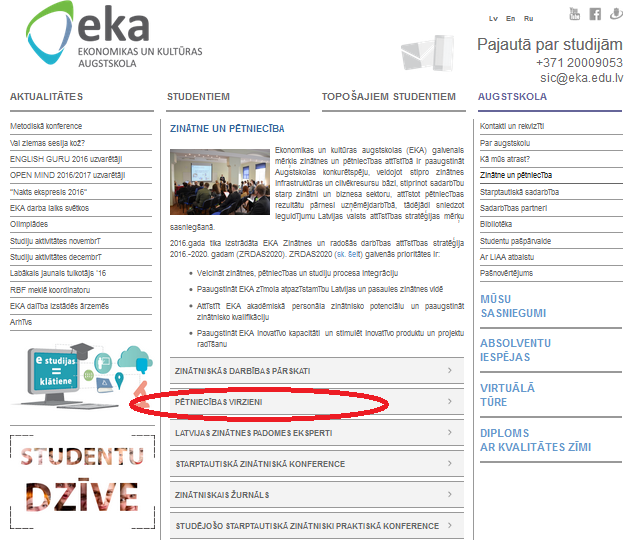 www.augstskola.lv
AUGSTSKOLA 
 Zinātne un pētniecība 
 Pētniecības virzieni
PĒTĪJUMI STUDIJU VIRZIENU IETVAROS
TIESĪBU ZINĀTNES
PĒTĪJUMI STUDIJU VIRZIENU IETVAROS
INFORMĀCIJAS TEHNOLOĢIJAS
PĒTĪJUMI STUDIJU VIRZIENU IETVAROS
VADĪBAS ZINĪBAS
KĀDS IR LABUMS?
EKA administrācijai:
Pārskats par zinātnisko darbību
Studiju virzienu (programmu) akreditācija

Studiju virzienu (programmu) direktoriem:
Pašnovērtējuma ziņojums
Noslēguma darbu paraugtēmas 
Studējošo pētījums

Docētājiem:
Idejas zinātniskajām publikācijām
Idejas noslēguma darba tēmām
Noslēguma darbu paraugtēmas
ZRDAS2020 Rīcības plāna 2016./2017.gadam mērķis 6.5 “Studiju procesa zinātniskās kvalitātes paaugstināšana”:
Uzd. Papildināt noslēguma darbu tēmu sarakstu ar tēmām, kas atbilst prioritāriem pētniecības virzieniem (atbildīgā persona – PD)

Mērķis: Paraugtēmu saraksts Maģistra studiju programmai “Biznesa vadība”
KĀ IZVEIDOT?
Saraksts ar pētījumu nosaukumiem un informācija par pētniecības virzieniem katram studiju virzienam (GM  Zinātne  Pētniecības virzieni)
www.augstskola.lv AUGSTSKOLA  Zinātne un pētniecība  Pētniecības virzieni
Links no attiecīgā P
KĀ IZVEIDOT?
P8 Biznesa vērtības pārvaldība / Business value management

Zinātniskās publikācijas / Scientific publications:
Titko, J., Skvarciany, V., Jurevičiene, D. (2016). Drivers of Bank Profitability: Case of Latvia and Lithuania // Intellectual Economics, Vol. 9, Issue 2, pp. 120-129. DOI: http://dx.doi.org/10.1016/j.intele.2016.02.003 (ScienceDirect)
Titko, J. Skvarciany, V. (2016). Operating Income in Retail Banking: Case of Latvian and Lithuanian Market // International Scientific Conference „21st Century Challenges for Economics and Culture”, April 7-8, 2016, Riga, Latvia. Abstracts proceedings. pp.23-24. ISBN 978-9984-24-201-9
Titko, J., Shina, I. (2016). Non-Financial Value Drivers: Case of Latvian Banks // Conference "Realibility and Statistics in Transportation and Communication (RelStat 2016)", TSI, Rīga, Latvia, 19-22.10.2016. – Abstracts. – pp.105-106. ISN 978-9984-818-82-5
Titko, J., Shina, I. (2016). Non-Financial Value Drivers: Case of Latvian Banks // Proceedings of the 16th International Conference "Realibility and Statistics in Transportation and Communication (RelStat 2016)", TSI, Rīga, Latvia, 19-22.10.2016. – pp.443-449. ISBN 978-9984-818-58-0
Titko, J., Shina, I. (2016). Non-Financial Value Drivers: Case of Latvian Banks // Proceedings of the 16th International Conference "Realibility and Statistics in Transportation and Communication (RelStat 2016)", TSI, Rīga, Latvia, 19-22.10.2016. – pp.443-449. ISBN 978-9984-818-58-0
Paraugtēmas Mg.prog. Biznesa vadība
EKA_PP_VAD_2016/3 Uzņēmuma darbības rezultātu novērtēšana un biznesa vērtības noteikšana
EKA_PP_VAD_2016/4 Biznesa vērtību ietekmējošie faktori

Paraugtēmas:
1.Uzņēmuma vērtības pārvaldības īpatnības finanšu starpniecības nozarē ( JEBKURĀ CITA NOZARĒ!)
2. Klientu apmierinātība kā uzņēmuma vērtību ietekmējošais faktors
3. Darbinieku lojalitāte kā uzņēmuma vērtību ietekmējošais faktors
4. CITS NEFINANŠU FAKTORS kā uzņēmuma vērtību ietekmējošais faktors
5. Nefinanšu rādītāju izmantošana uzņēmuma vērtības noteikšanā
6. Darbības efektivitātes rādītāju sistēmas izstrādāšana Latvijas telekomunikāciju sektora uzņēmumiem (CITA SEKTORA uzņēmumiem)
7. Uzņēmuma vērtības pārvaldība ilgtspējīgas attīstības koncepcijas ietvaros
8. Kapitāla cenas noteikšanas metožu pielietošanas īpatnības Latvijas finanšu pakalpojumu sektorā (CITĀ SEKTORĀ!)
Pašnovērtējuma ziņojums
Mērķis: sagatavot 6. punktu - Zinātniskās pētniecības (radošās darbības) īstenošana studiju virziena ietvaros, tai skaitā pētniecības institucionālā organizācija, studiju virziena īstenošanā iesaistītā akadēmiskā personāla pētnieciskā (radošā) darbība, studējošo iesaistīšana pētniecības (radošajos) projektos …

Strukturēta sadaļa (sagatave)


Savu datu ievietošana. Avoti: 


Zinātniskās darbības pārskats
EKA mājas lapas sadaļa “Zinātne, pētniecība”
E-nexus
RAŽĪGU PĒTNIECISKO DARBU!
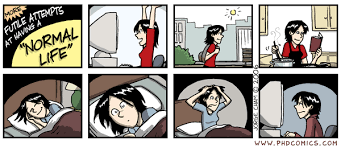